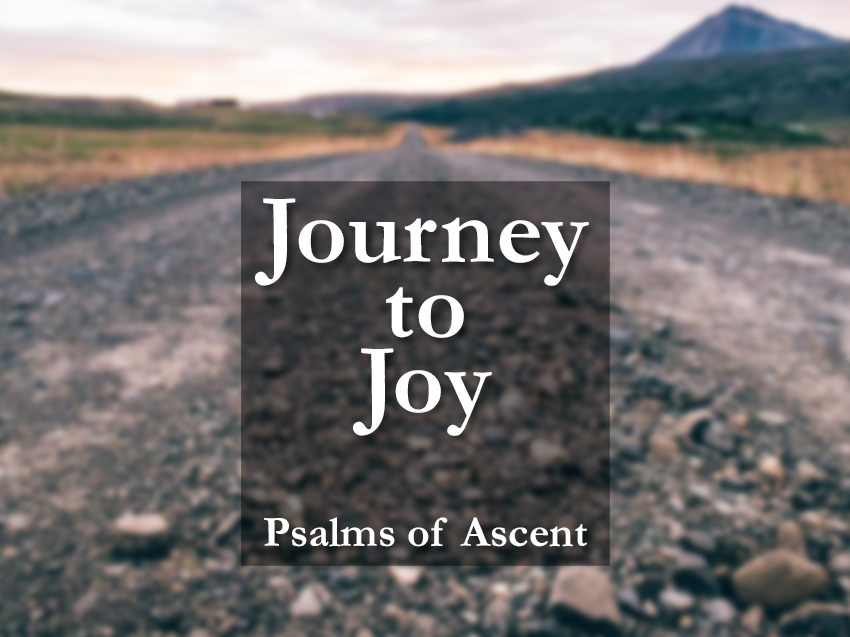 Introduction – when is church best?
How good and pleasant it is when brothers live together in unity (v.1)

Pause:
What is unity?
What does it look like?
Introduction – when is church best?
How good and pleasant it is when brothers live together in unity (v.1)

Unity is right
Introduction – when is church best?
How good and pleasant it is when brothers live together in unity (v.1)

Unity is right
Unity feels right
When brothers live together in unity
Unity is right
Unity feels right

Two pictures:
Oil running down the beard
Dew on Mt Hermon
When brothers live together in unity
22 Then the LORD said to Moses,
 23 "Take the following fine spices: 500 shekels of liquid myrrh, half as much (that is, 250 shekels) of fragrant cinnamon, 250 shekels of fragrant cane, 24 500 shekels of cassia--all according to the sanctuary shekel--and a hin of olive oil. 25 Make these into a sacred anointing oil, a fragrant blend, the work of a perfumer. It will be the sacred anointing oil.
 26 Then use it to anoint the Tent of Meeting, the ark of the Testimony… 29 You shall consecrate them so they will be most holy, and whatever touches them will be holy.
 30 "Anoint Aaron and his sons and consecrate them so they may serve me as priests. 31 Say to the Israelites, `This is to be my sacred anointing oil for the generations to come. 32 Do not pour it on men's bodies and do not make any oil with the same formula. It is sacred, and you are to consider it sacred.” 											(Exodus 30:22-33)
When brothers live together in unity
22 Then the LORD said to Moses,
 23 "Take the following fine spices: 500 shekels of liquid myrrh, half as much (that is, 250 shekels) of fragrant cinnamon, 250 shekels of fragrant cane, 24 500 shekels of cassia--all according to the sanctuary shekel--and a hin of olive oil. 25 Make these into a sacred anointing oil, a fragrant blend, the work of a perfumer. It will be the sacred anointing oil.
 26 Then use it to anoint the Tent of Meeting, the ark of the Testimony… 29 You shall consecrate them so they will be most holy, and whatever touches them will be holy.
 30 "Anoint Aaron and his sons and consecrate them so they may serve me as priests. 31 Say to the Israelites, `This is to be my sacred anointing oil for the generations to come. 32 Do not pour it on men's bodies and do not make any oil with the same formula. It is sacred, and you are to consider it sacred.” 											(Exodus 30:22-33)
When brothers live together in unity
Unity is right
Unity feels right

Two pictures:
Oil: Unity is sacred, precious, fragrant
Dew on Mt Hermon
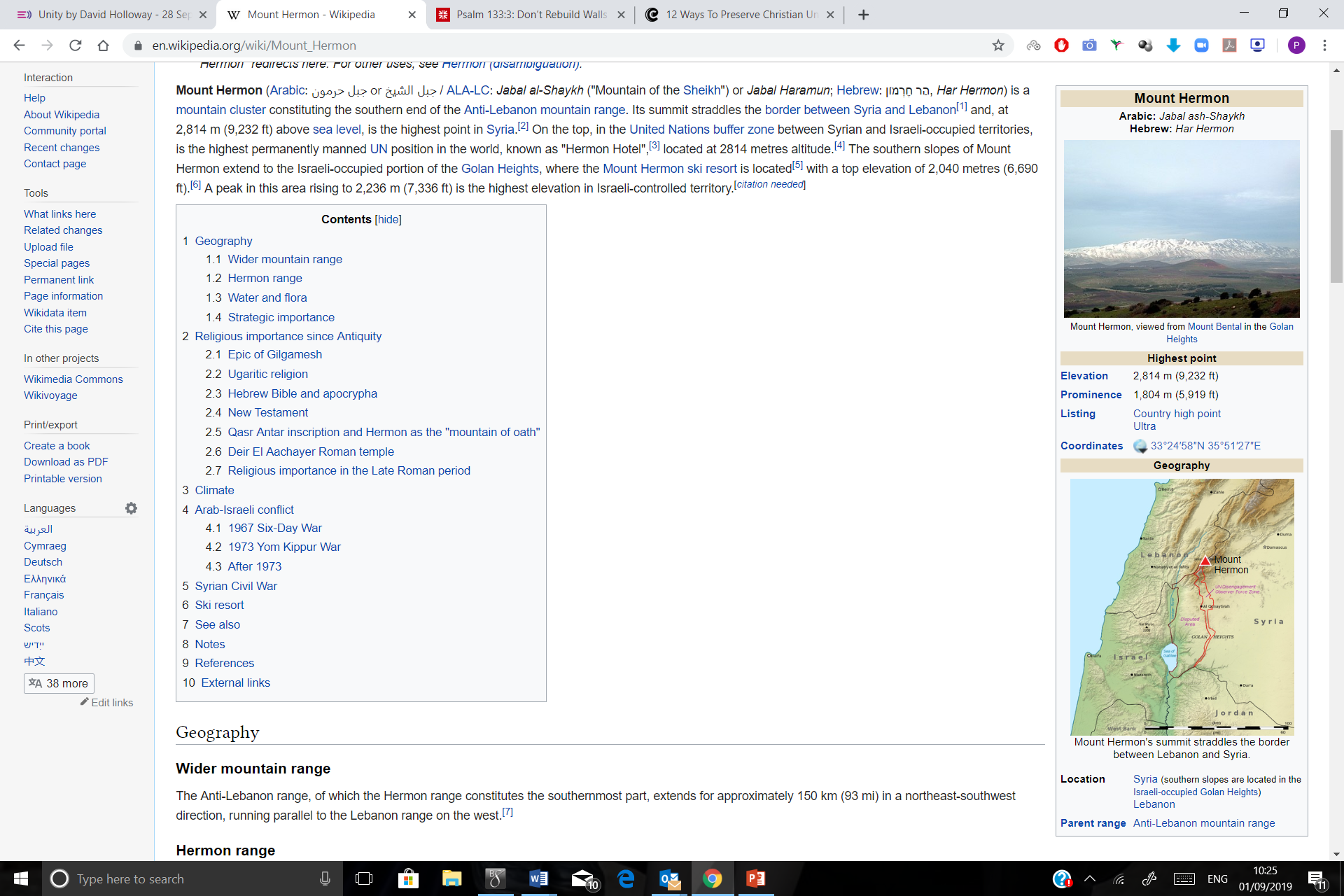 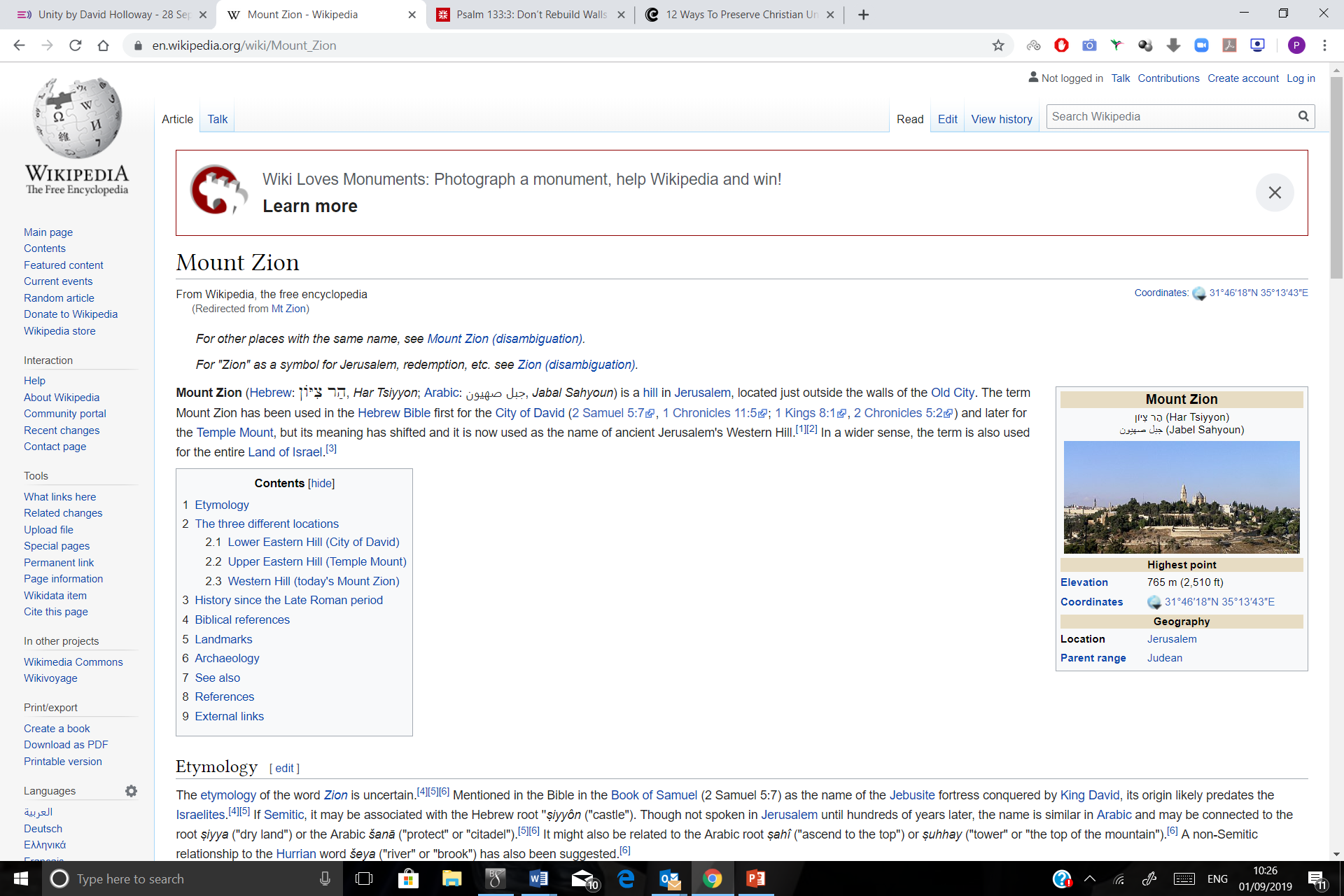 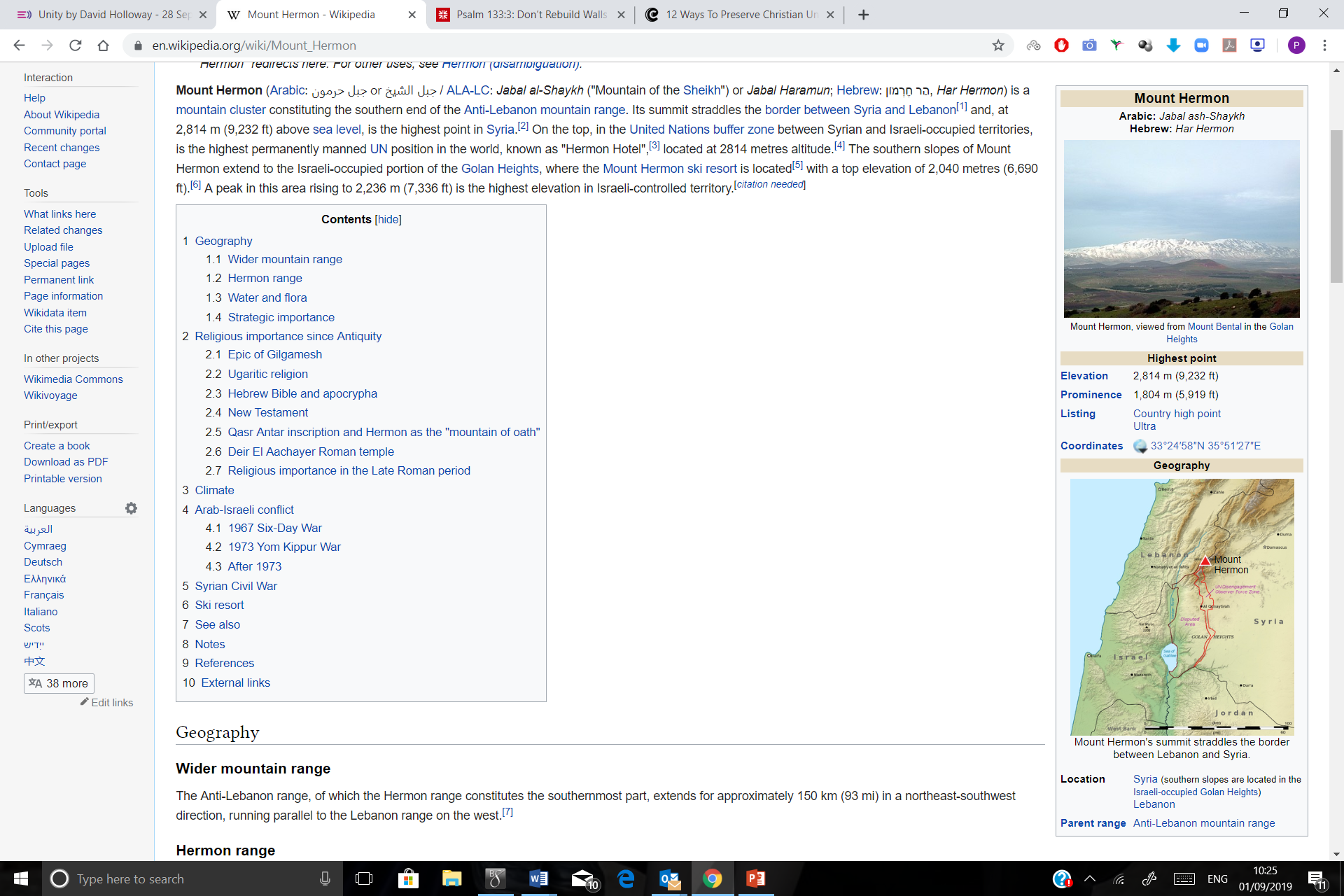 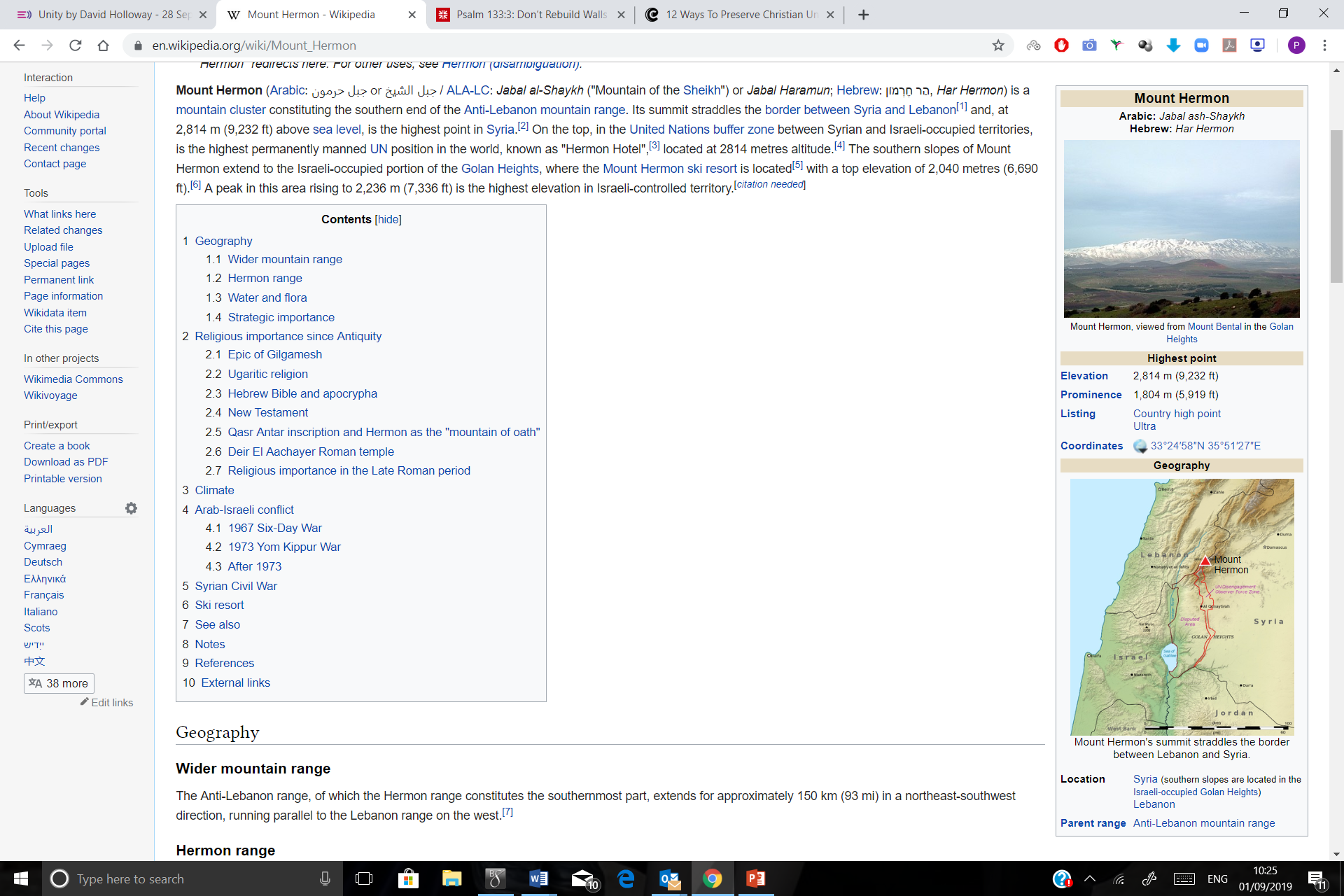 Mount Zion
When brothers live together in unity
Unity is right
Unity feels right

Two pictures:
Oil: Unity is sacred, precious, fragrant
Dew: Unity is supernatural, brings life
When brothers live together in unity
Unity is right, feels right
Unity is sacred, precious, fragrant, supernatural, life bringing
Unity is found only in Zion
When brothers live together in unity
Unity is right, feels right
Unity is sacred, precious, fragrant, supernatural, life bringing
Unity is found only in Zion: Christ
When brothers live together in unity
Unity is right, feels right
Unity is sacred, precious, fragrant, supernatural, life bringing
Unity is found only in Christ
Jesus defines our unity
Jesus prays for our unity
Jesus empowers us for unity
When brothers live together in unity
“As a prisoner for the Lord, then, I urge you to live a life worthy of the calling you have received. 2 Be completely humble and gentle; be patient, bearing with one another in love. 3 Make every effort to keep the unity of the Spirit through the bond of peace.”								(Ephesians 4:1-3)
When brothers live together in unity
Unity is right, feels right
Unity is sacred, precious, fragrant, supernatural, life bringing
Unity is found only in Christ
So, Praise the LORD, all…! (Ps. 134)